Writin’ Titan Referral

Date of referral______

Student__________

Teacher__________

Assignment_________________

__________________________

__________________________





“For excellence, the presence of others is always required.”— philosopher Hannah Arendt
Writin’ Titan Referral

Date of referral______

Student__________

Teacher__________

Assignment_________________

__________________________

__________________________





“For excellence, the presence of others is always required.”—philosopher Hannah Arendt
Writin’ Titan Referral

Date of referral______

Student__________

Teacher__________

Assignment_________________

__________________________

__________________________





“For excellence, the presence of others is always required.”—philosopher Hannah Arendt
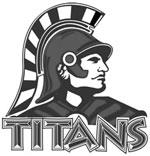 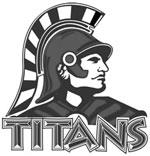 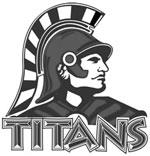 Front of Referral
Session Summary

Date of session______

Coach__________

What we worked on ___________

__________________________

__________________________

__________________________
Session Summary

Date of session______

Coach__________

What we worked on ___________

__________________________

__________________________

__________________________
Session Summary

Date of session______

Coach__________

What we worked on ___________

__________________________

__________________________

__________________________
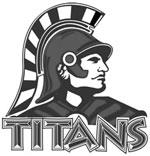 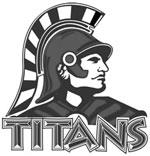 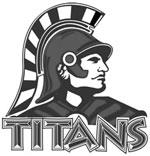 “Writing is the greatest tool for thinking ever invented by man.”—professor John C. Mellon
“Writing is the greatest tool for thinking ever invented by man.”—professor John C. Mellon
“Writing is the greatest tool for thinking ever invented by man.”—professor John C. Mellon
Back of Referral